Ұлттық бірыңғай тестінде кездесетін есептердің шығару жолдары
«Көргеннен көрмегенің көп,Білгеннен білмегенің көп»(халық даналығы)
ІІ. Фигураның ауданын табуға есептер:
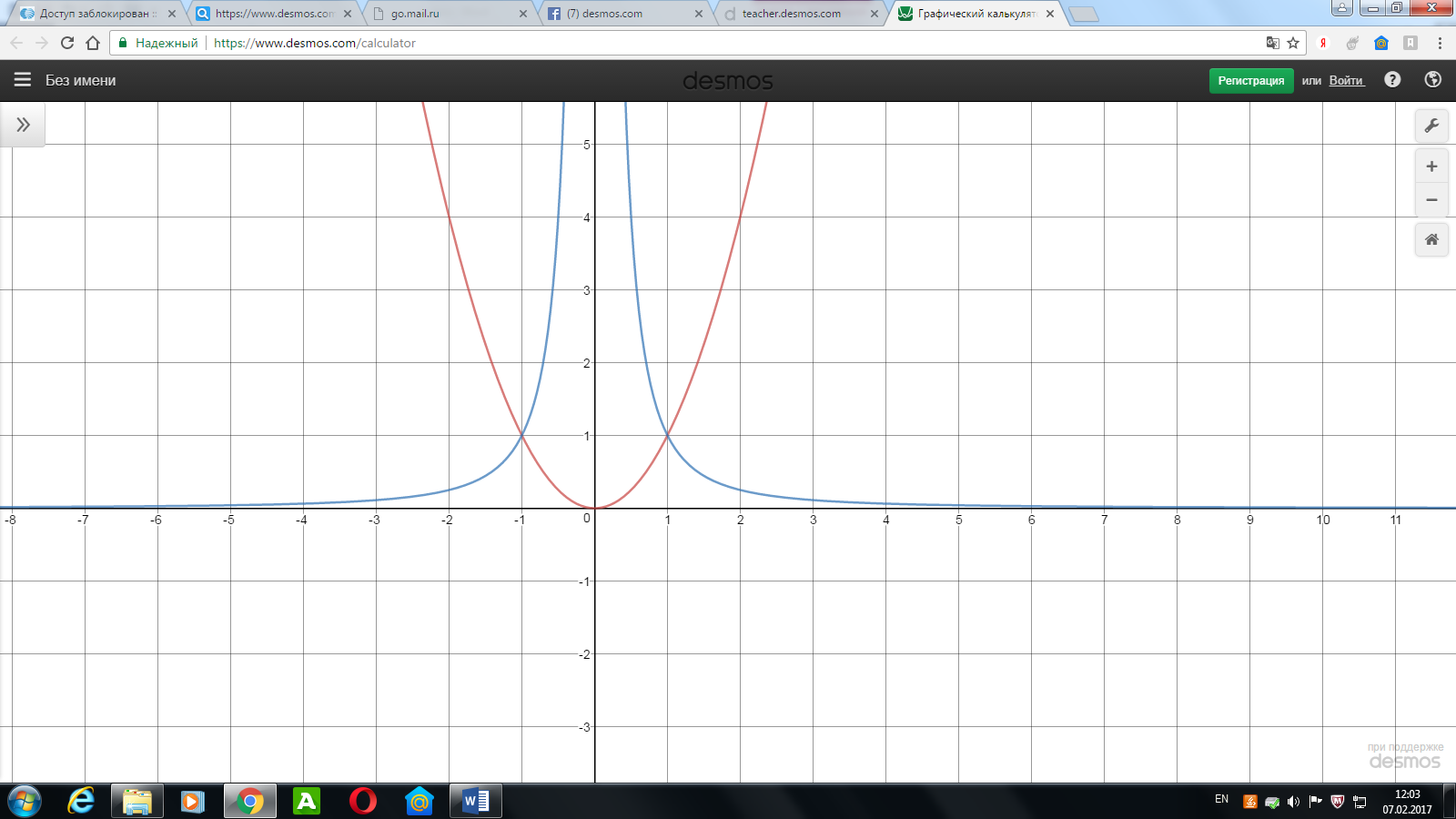 ІІІ. Бірнеше дұрыс жауабы бар тест тапсырмалары:
1-мысал.  
Өрнекті ықшамда:
 - (5х+(3х – (4х +3)))= -(5х+3х-4х-3))= - (5х-х-3)= -(4х-3)= -4х+3.
1.4х+3                5. 4х-3    
2. -4х-3               6.-(4х-3)
3. -4х+3              7. –(4х+3)
4. 12х+3              8. -3х+4
А) 1;5.  В)2;7.   С) 3;6.   Д) 4;8.   Е)3;5.
2-мысал.
Бұрыс тұжырымдарды анықта:
   1.1045 саны 3 пен 5-ке қалдықсыз бөлінеді
2.8564 саны 4-ке еселі
3. 3690 саны 2,3,5,9,10-ға қалдықсыз бөлінеді
4. 3 саны 127 санының бөлгіші
5. 1208 саны 4-ке еселі
6.2007 саны 3 пен 9- ға қалдықсыз бөлінеді
7. 7саны 112 санының бөлгіші
8. 2-ге, 3-ке қалдықсыз бөлінетін сан 6- ға бөлінеді
А)1;2.  В) 3;7. С)3;6. Д) 1;4. Е)4;8.
ІV. Сәйкестендіру тест тапсырмалары:
1-мысал. Кестедегі өрнектер мен олардың мәндерін сәйкестендіріңіз.








А) 1-F,2-А,3-В. В)1-В, 2-Д,3-А. С)1-С, 2- F,3-Е. Д)1-Е,2-В,3-С. 
Е)1-А,2-Д,3- F.
3-мысал.3600 саны берілген. Кестедегі осы санның пайыздары мен мәндерін сәйкестендір:
А) 1-А,2-В,3-С. В)1-Е,2-Д, 3-А. С)1-В, 2-Д,3-А.  Д)1-F,2-Е,3-В.  Е)1-Д,2-А,3- F
1) 3600*0,3=1080 (В)
2) 3600*0,15=540 (Д)
3) 3600*0,4=1440 (А)